Speech and Music Retrieval
INST 734
Doug Oard
Module 12
Agenda
Music retrieval

Speech retrieval

Interactive speech retrieval
Digitizing Speech
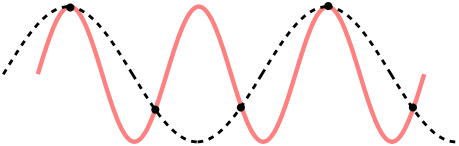 Sampling rate
Sample accuracy
Basic Audio Coding
Sampler
Sample at twice the highest frequency
8 bits or 16 bits per sample



Speech (0-4 kHz) requires 8 kB/s
Standard telephone channel (1-byte samples)
Music (0-22 kHz) requires 172 kB/s
Standard for CD-quality audio (2-byte samples)
Music Compression
Opportunity:
The human ear cannot hear all frequencies at once
Approach:
Don’t represent “masked” frequencies
Standard: MPEG-1 Layer 3 (.mp3)
Cover Song Retrieval Example
“Three Blind Mice” is indexed as:
*DDUDDUDRDUDRD
* represents the first note
D represents a descending pitch (U is ascending)
R represents a repetition (detectable split, same pitch)

My singing produces:
*DDUDDUDRRUDRR

Approximate string match finds 2 substitutions
New Zealand Melody Index
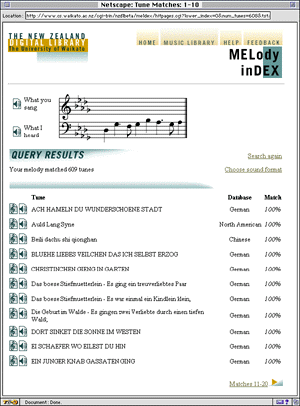 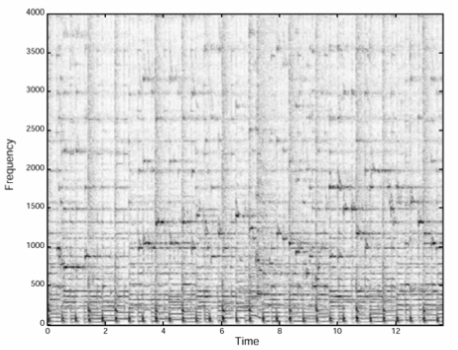 Shazam
Spectrogram 
Time vs. frequency plot of intensity
Peak filter
Local maxima of intensity
Difference coding
Rate of frequency change over time
Convolution
Sliding-window match
Agenda
Music retrieval

Speech retrieval

Interactive speech retrieval